Krajina, kde bydlím
Vlastivěda - 4. ročník
Autor: Hana kohoutová
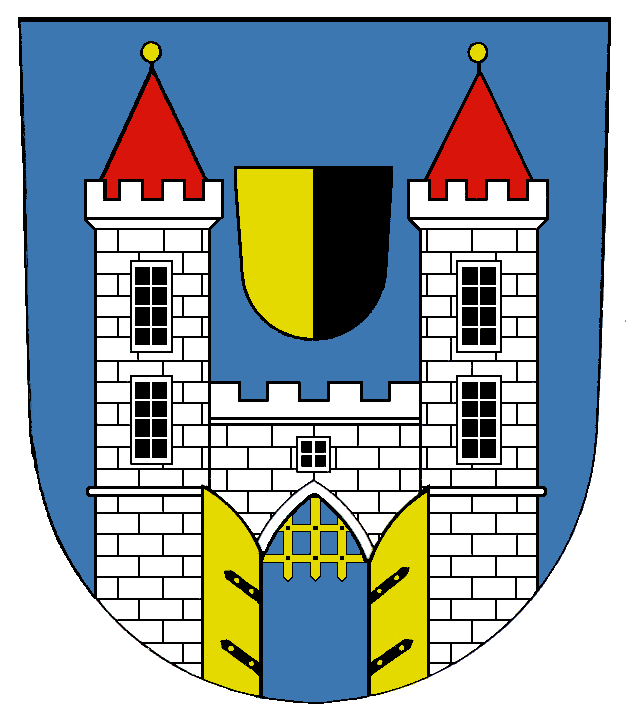 Moje město
Ahoj, jmenuji se Kuba a rád bych vám ukázal místo, kde bydlím a chodím do školy.
Moje město se jmenuje Jičín
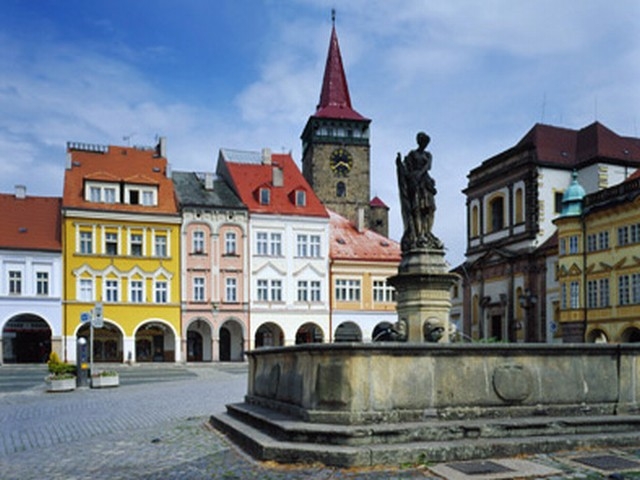 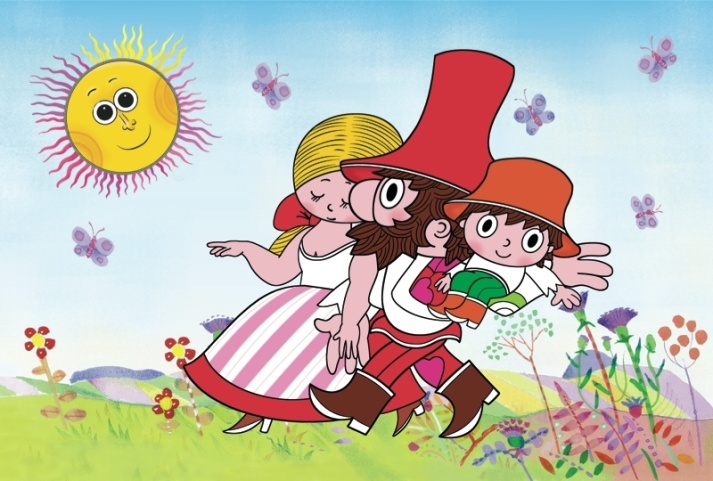 Jičín leží v krásné pahorkatině v předhůří Krkonoš
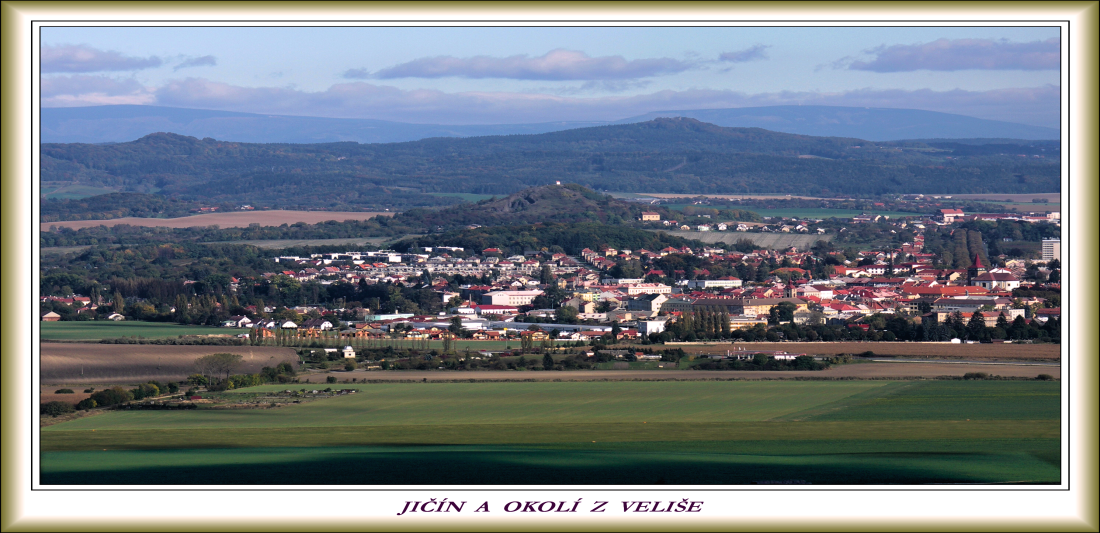 V jeho nejbližším okolí se nachází vyhaslá sopka Zebín, kopec Veliš a Čeřovka
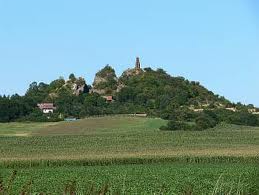 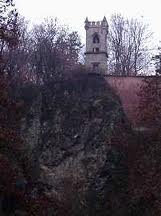 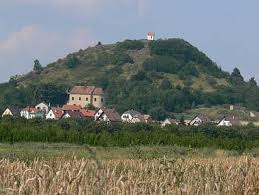 Nedaleko nalezneme známé pískovcové Prachovské skály
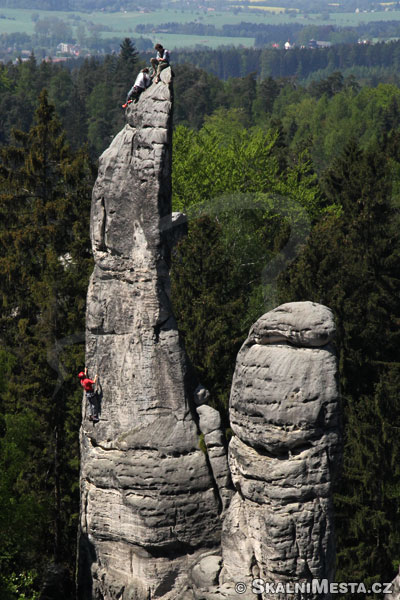 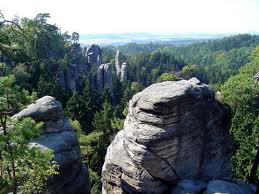 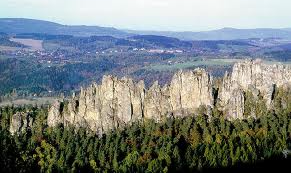 A řadu rybníků- Kníže, Šibeňák, jinolické rybníky
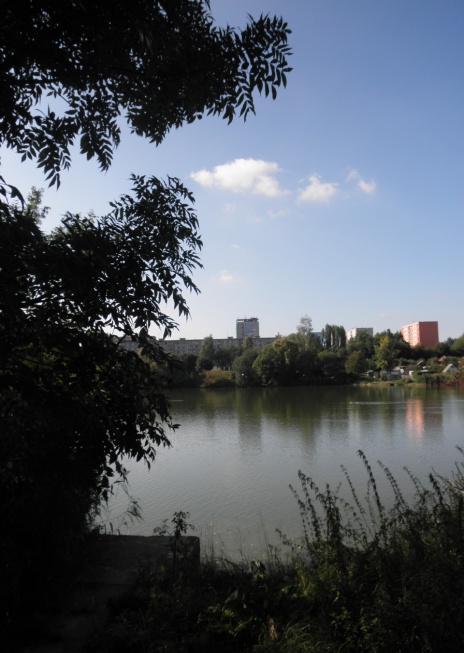 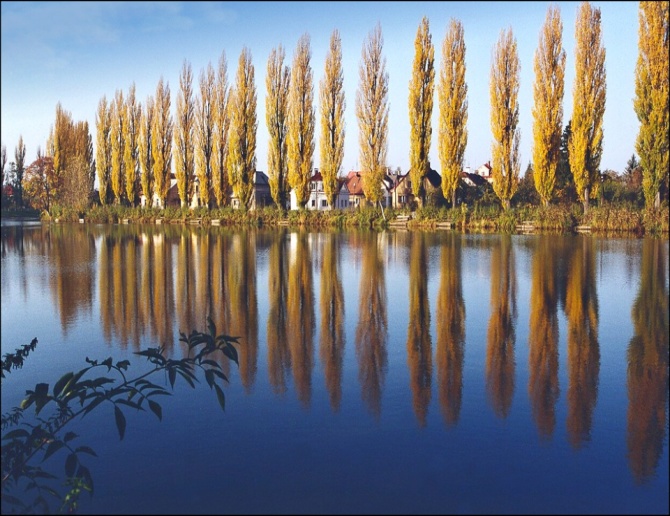 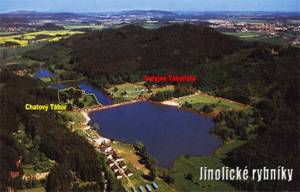 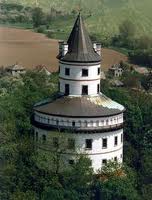 Nejnavštěvovanější hrady a zámky Jičínska
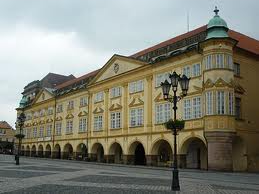 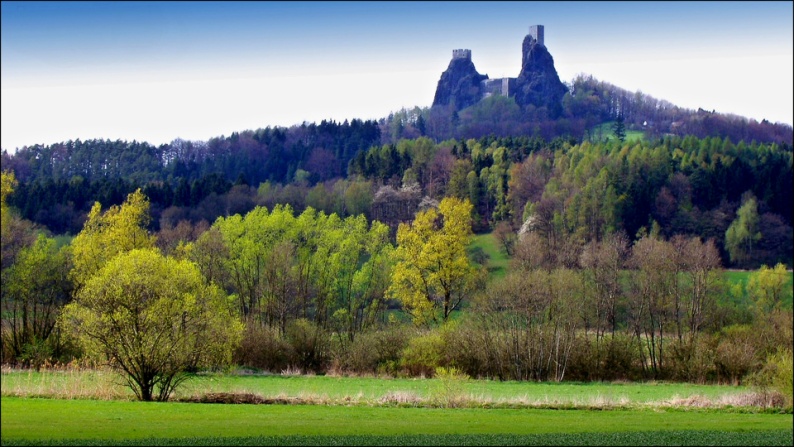 Jičínský zámek
Zámek Humprecht
Zřícenina Trosky
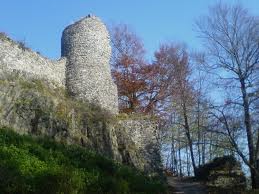 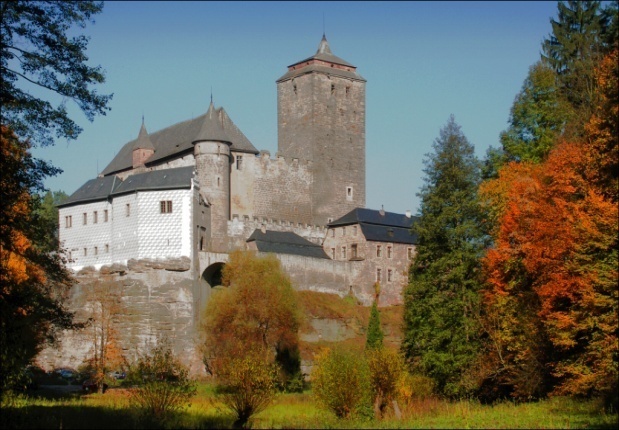 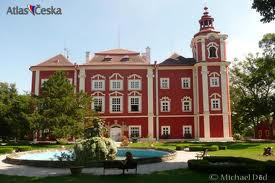 Hrad Kost
Zámek Dětenice
Zřízenina Kumburk
Teď už víš, kde bydlím. Schválně, vyzkouším Tě, co sis zapamatovala.
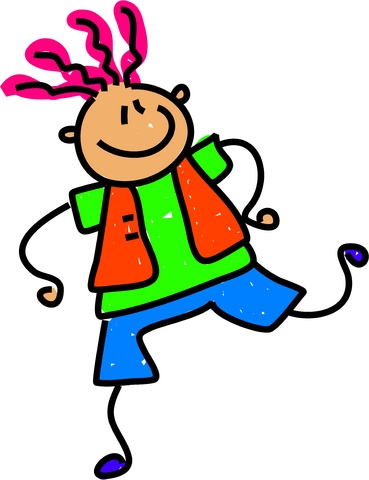 Dobře, určitě budu vše vědět!
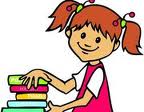 Otázky pro chytré hlavičky:
Skály v okolí Jičína se jmenují? ……………………….
 	nápověda: Liberecké, Prachovské, Prácheňské
Jmenuje se jeden z jičínských rybníků Císařský?  ANO-NE
Zakroužkuj správný název vyhaslé sopky v blízkosti Jičína: 
	Čertova skála- Zebřín- Zebín-Klokotín
4. Napiš, jak se jmenují nejznámější pohádkové postavy Jičína
     ……………………………………………………………………..
Použité materiály: 
Vlastní fotogalerie,
Obrázky : www.google.cz